Safety and Health Programs and Committees
Presented by:
[Speaker Notes: Revision: 6/28/2018

The information in this presentation is provided voluntarily by the N.C. Department of Labor, Education Training and Technical Assistance Bureau as a public service and is made available in good faith. This presentation is designed to assist trainers conducting OSHA outreach training for workers.  Since workers are the target audience, this presentation emphasizes hazard identification, avoidance, and control – not standards.  No attempt has been made to treat the topic exhaustively.  It is essential that trainers tailor their presentations to the needs and understanding of their audience.

The information and advice provided on this site and on linked sites is provided solely on the basis that users will be responsible for making their own assessment of the matters discussed herein and are advised to verify all relevant representations, statements, and information.

This presentation is not a substitute for any of the provisions of the Occupational Safety and Health Act of North Carolina or for any standards issued by the N.C. Department of Labor.  Mention of trade names, commercial products, or organizations does not imply endorsement by the N.C. Department of Labor.]
Objectives
After this course, students will:

Be aware of regulations regarding required Safety and Health (S&H) Programs

 Know the benefits of effective S&H Programs

 Recognize effective program elements

 Be able to define effective S&H committees
Are all employers required by law to have a Safety Committee?
No
When are Safety Committees required?
Employers > 11 Employees & ERM 1.5
CHAPTER 7 - OFFICE OF OCCUPATIONAL SAFETY AND HEALTH 
SUBCHAPTER 7A - GENERAL RULES AND OPERATIONAL PROCEDURES 
SECTION .0600 - SAFETY AND HEALTH PROGRAMS AND COMMITTEES 
13 NCAC 07A .0601 PURPOSE AND SCOPE 

(a) This Section sets forth rules of procedure for implementation of G.S. 95, Article 22 which is entitled "Safety and Health Programs and Committees." 

(b) The purpose of this Section is to establish programs which will promote safety and health for all North Carolina employers with a workers' compensation experience rate modifier (ERM) of 1.5 or above.  Employee Safety and Health Committees will be established by all North Carolina employers having 11 or more employees and an experience rate modifier of 1.5 or above.
State Agencies and Local Governments
NORTH CAROLINA GENERAL STATUTES

143-583.  Model program; technical assistance; reports.

(a)      The Office of State Human Resources shall:

(1) Maintain a model program of safety and health requirements to guide State agencies in the development of their individual programs and in complying with the provisions of G.S. 95-148 and this Article.

(2) Establish guidelines for the creation and operation of State agency safety and health committees.

(3) Adopt policies that shall govern the administration of the workers' compensation program and monitor compliance with Chapter 97 of the General Statutes.

(4) Establish guidelines for the delegation of certain administrative functions as necessary for the administration of the workers' compensation program to State agencies, as defined in this section.
State Agencies and Local Governments
NORTH CAROLINA GENERAL STATUTES

143-584.  State agency safety and health committees.

The Office of State Human Resources shall create, pursuant to guidelines adopted under subsection (a) of G.S. 143-583, committees to perform workplace inspections, review injury and illness records, make advisory recommendations to the agency's managers, and perform other functions determined by the Office of State Human Resources to be necessary for the effective implementation of the State Employees Workplace Requirements Program for Safety and the workers' compensation program.  (1991 (Reg. Sess., 1992), c. 994, s. 1; 2013-382, s. 9.1(c); 2015-241, s. 30.18(b).)
State Agencies and Local Governments
NORTH CAROLINA GENERAL STATUTES

95-148 – Safety and Health Programs of State Agencies and Local Governments
 
Comprehensive Safety and Health Program including:

Safe and healthy conditions

Obtain and properly use safety equipment and PPE

Consult with and involve employees regarding safety and health

Keep records of injuries and illnesses for proper evaluation and corrective action

Same safety and health protections as private sector
Benefits of Effective S&H Programs
Reduces injuries and illness

Improves morale

Improves productivity

Reduces direct and indirect worker’s compensation costs

Reduces costs of retraining employee
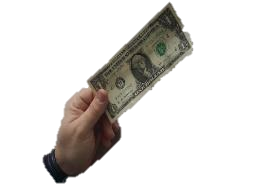 NCDOL Photo Library
Safety and Health Program Elements
Management and leadership 

Worker participation

Hazard identification and assessment

Hazard prevention and control
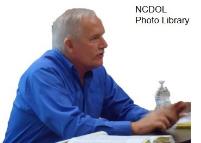 Safety and Health Program Elements
Education and training 

Program evaluation and improvement

Communication and coordination for host employers and contractors and staffing agencies
Management Leadership
Make a commitment to continuous improvement in safety and health

Set expectations and responsibilities

Be involved - practice what you preach

Provide resources

Communicate with employees
Worker Participation
Ensure workers and their representatives are involved in all aspects of program

Use employee’s knowledge to create and maintain program 

Ensure workers understand their roles and responsibilities

Encourage workers to communicate openly and report concerns
Hazard Identification and Assessment
Conduct a worksite analysis

Provide system for reporting unsafe working conditions

Investigate root causes of incidents

Review past injuries (trends)

Conduct periodic inspections to identify new hazards
Hazard Prevention and Control
Establish safe work practices and procedures and follow them


Establish a fair disciplinary system and utilize it


Provide PPE and train employees to use and maintain it properly


Plan for all types of emergencies and train employees on the plan


Develop an incident reporting system and include first aid/medical treatment procedures
Education and Training
Train everyone including supervisors and managers 


Pay special attention to all employees learning new operations or procedures


Verify that training is understood
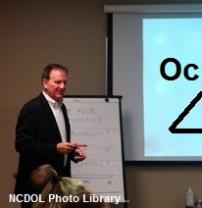 Program Evaluation and Improvement
Hold employees accountable for their actions

Periodically evaluate control measures for effectiveness

Monitor program performance

Take necessary actions to improve program and safety and health performance
Communication and Coordination for Host Employers, Contractors and Staffing Agencies
Host employers establish qualifications for contractors and staffing agencies

All parties coordinate work planning and safety and health concerns affecting employees

All parties provide same level of safety and health protection to all employees

All parties communicate hazards to employees
Safety and Health Committees
What’s your definition of a Safety and Health Committee?
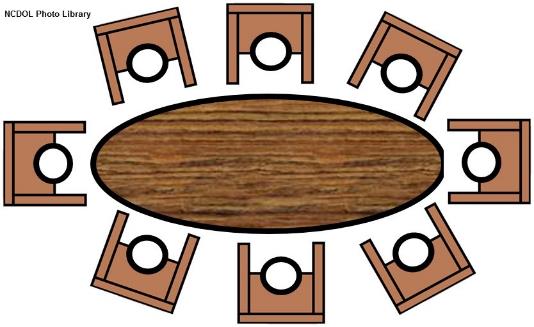 Safety and Health Committees
At some places of employment, the committee is:
A group of employees who meet monthly in order to get out of their routine work, go to a meeting and complain about management and working conditions for an hour.

The company “checks the box” saying that they have a committee that meets on a routine basis (until members quit and are replaced)
Safety and Health Committees
At some places of employment, the committee is:
A group of employees who meet monthly in order to get out of their routine work, go to a meeting and complain about management and working conditions for an hour.

The company “checks the box” saying that they have a committee that meets on a routine basis (until members quit and are replaced)
Do not do this!
Safety and Health Committees
With the best employers, the committee is: 

A select and representative group of employees with a commitment to safety who routinely meet and ……
Safety and Health Committees
Conduct safety inspections

Review injury and illness trends

Address issues and close inspection findings

Communicate issues, ideas and successes

Encourage and model safe work practices

Assist with incident investigations if needed

Provide recommendations for improvement
Committee Size
Large enough to cover all site functional areas, but small enough to be able to operate as a committee

“Committee: A group of people who are chosen to do a particular job or to make decisions about something”*

Everyone is a representative, has a role and a voice in the meeting

* www.merriam-webster.com/dictionary/committee




*
Committee Membership
Employee-elected representatives

Serve for one to two years

Management-designated representatives

1 to 3 employees

Chairperson

Selected by majority vote of committee 
   members each year
Committee Membership
Elected volunteers who exhibit safety commitment
 

Represent all functional work areas


Rotation of members on and off of the committee


Members have the opportunity for safety development (training, certifications)

First aid/CPR, forklift, MESH, ASC, 10 and 30 hour safety courses, first responder
Membership Structure
Majority of members are “rank and file” employees 


Minimum of one management member to assure management support and activity facilitation


Member roles include leader (chairperson) and scribe


Other committee sub-teams may be needed depending on worksite size and complexity (such as ergonomics and communications)
Committee Resources
Allocation of time for meetings, projects and inspections

Budget for committee development and needs

Management support
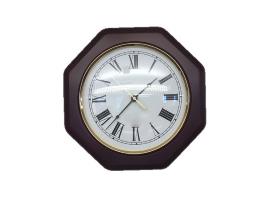 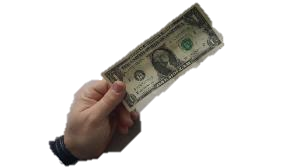 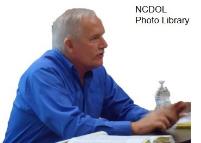 NCDOL Photo Library
NCDOL Photo Library
Committee Goals
Employees and management work together toward specific, measurable goals, such as:

Identify safety problems and develop solutions

Review incident reports for causes, trends

Evaluate the safety program’s effectiveness
Annual Goals and Objectives
Set pro-active goals and measure progress

Inspections/audits

Projects

Member development

Recommendations

Communications

Continuous improvement
Committee Responsibilities
Meet monthly or at other appropriate interval

Conduct inspections and assure other safety inspections are properly conducted

Communicate with employees they represent on safety issues

Encourage safe work practices among co-workers
Committee Actions
“Not just talking, but doing”
Conduct Safety Inspections and Ensure Issue Closure
Conduct monthly area inspections
Inspection sub-teams and inspection areas rotate

Inspect outside of monthly committee meeting

Document inspections

Immediately abate findings or assign to proper personnel in commitment tracking system

Note unsafe behaviors and conditions

Note non-safety issues
Educate Committee Members
How good are inspections if members cannot recognize unsafe behaviors and conditions?

Develop member safety knowledge and skills 

Send members to OSHA classes/events:
OSHA 510 and OSHA 511
Advanced Safety Certificate (ASC)
Manager of Environmental Safety and Health (MESH)
OSHA 10 and 30 Hour Classes (General Industry and Construction)
Safety Schools, Conferences, Congresses and Conventions
Communicate Issues and Successes
Employee newsletter
Facility meetings
Bulletin boards
Video displays
Table toppers in eating areas
Encourage & Model Safe Work Practices
Model safe behavior all of the time

Encourage employees to coach and praise others (setting the culture)
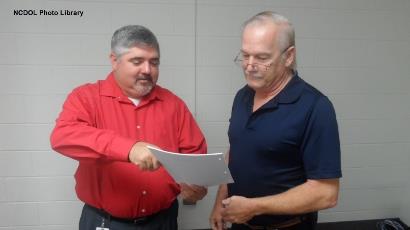 Encourage & Model Safe Work Practices
Incentive Programs

Incentive programs can be good if:

Rewards do not drive incident reporting underground

Rewards are nominal in value

Rewards are based on leading versus lagging indicators

Implementation of an incentive program should be value added and carefully planned to assure no negative impact on overall safety program
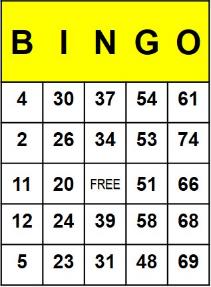 NCDOL Photo Library
Review Injury and Illness Trends
When injury/illness trends occur, assist in investigation for cause and implement corrective actions
Ensure understanding of the “Hierarchy of Controls” to help assure most effective solutions
Elimination
Substitution
Engineering controls
Mechanical ventilation
Administrative controls
Procedures
Housekeeping
Hygiene facilities
PPE
Respiratory protection
Protective work clothing
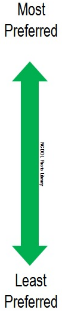 Take Corrective Action
Elimination

Substitution

Engineering controls
Mechanical ventilation

Administrative controls
Procedures

Housekeeping

Hygiene facilities


PPE
Respiratory protection

Protective work clothing
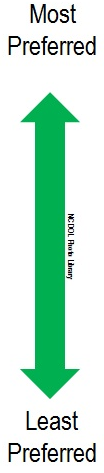 Provide Recommendations for Improvement
Committee members (and the employees that they represent) want to be stakeholders in the safety improvement process
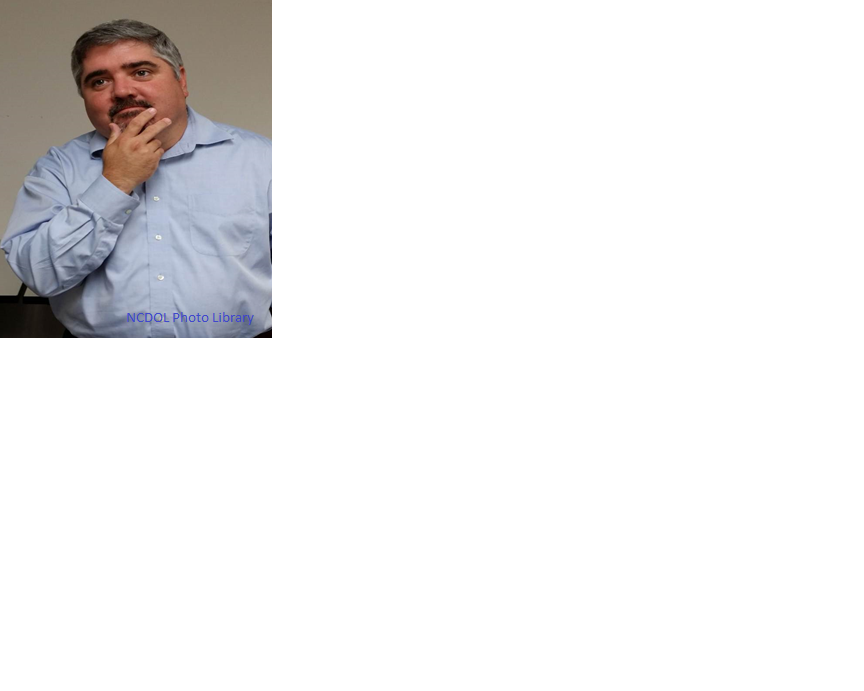 Learn From Failures and Celebrate Success
Run an honest safety program and own your failures in order to learn, develop trust and build credibility

Take care of your employees above all and let them know it is not all about numbers

Celebrate success and always give credit  where it is due
Summary
In this course, we discussed:

Regulations requiring Safety and Health (S&H) Programs

The benefits of an effective S&H Program

Effective S&H Program elements

Effective S&H Committees
[Speaker Notes: You should now have a general understanding of the use and implementation of Safety and Health programs and committees and the benefits of employee involvement in the program.]
Thank You For Attending!
Final Questions?